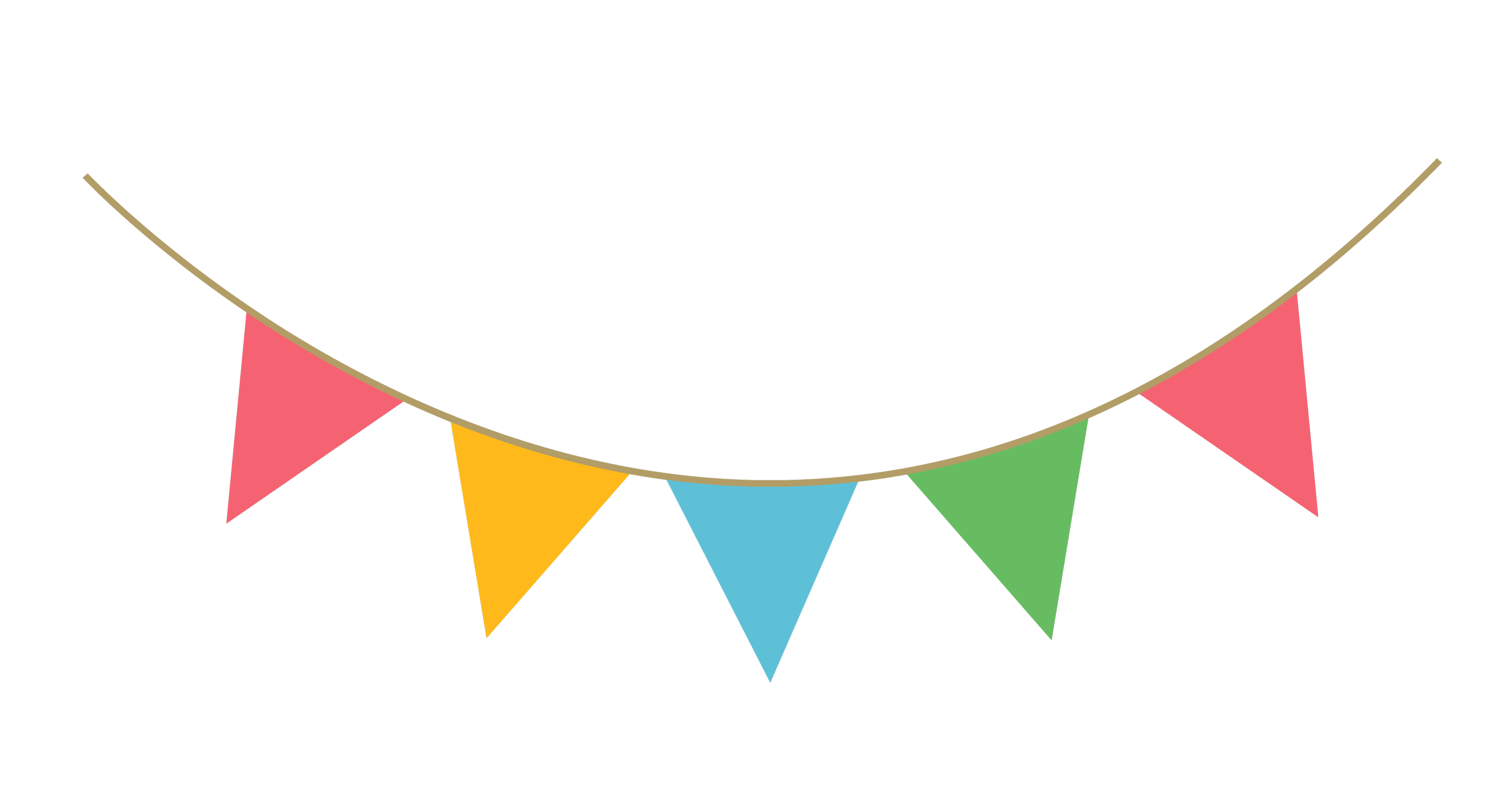 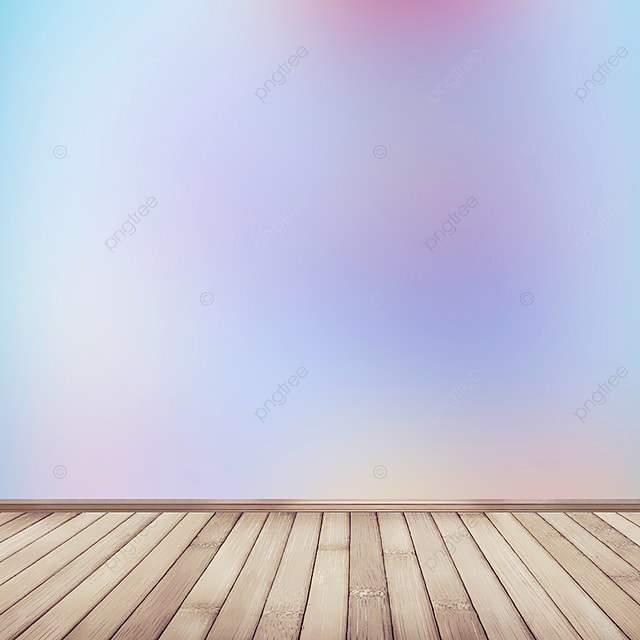 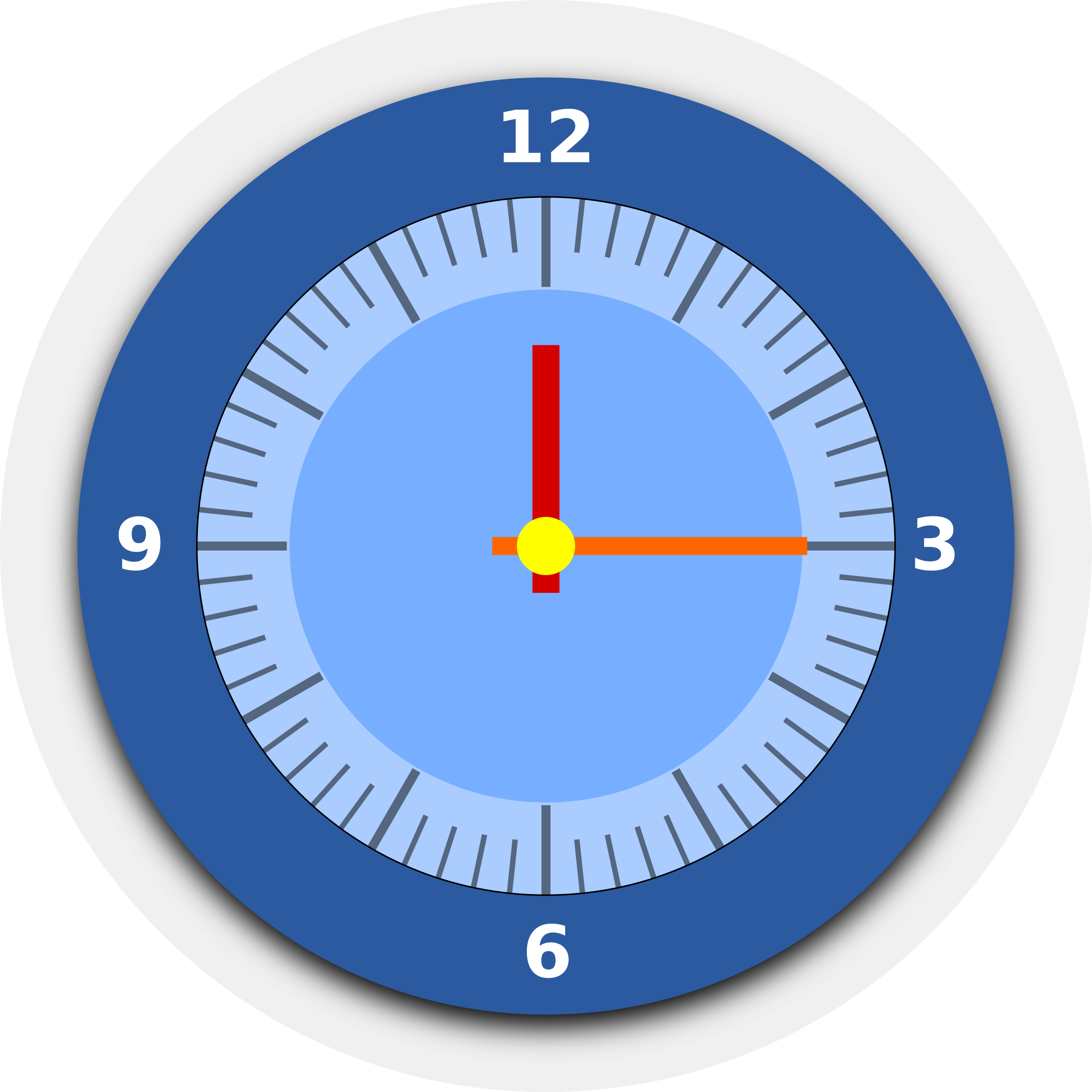 القوانين الصفية
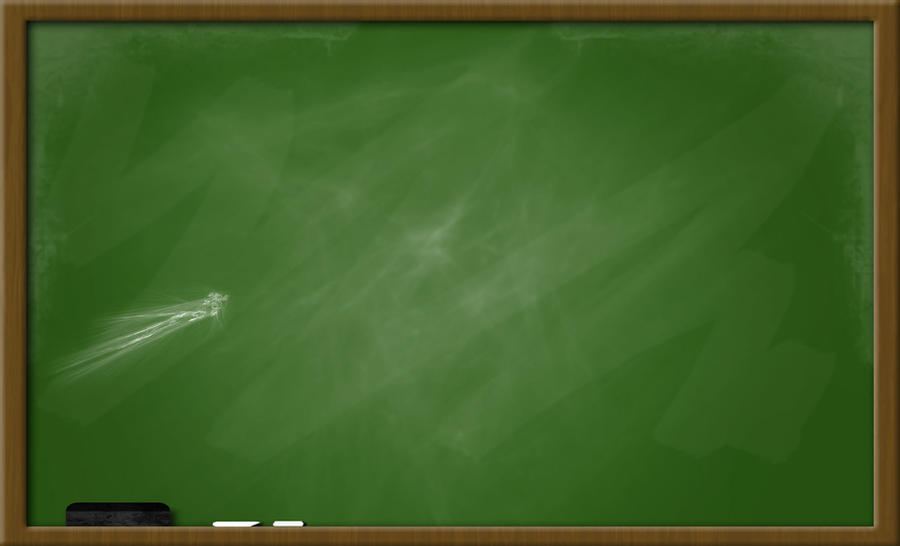 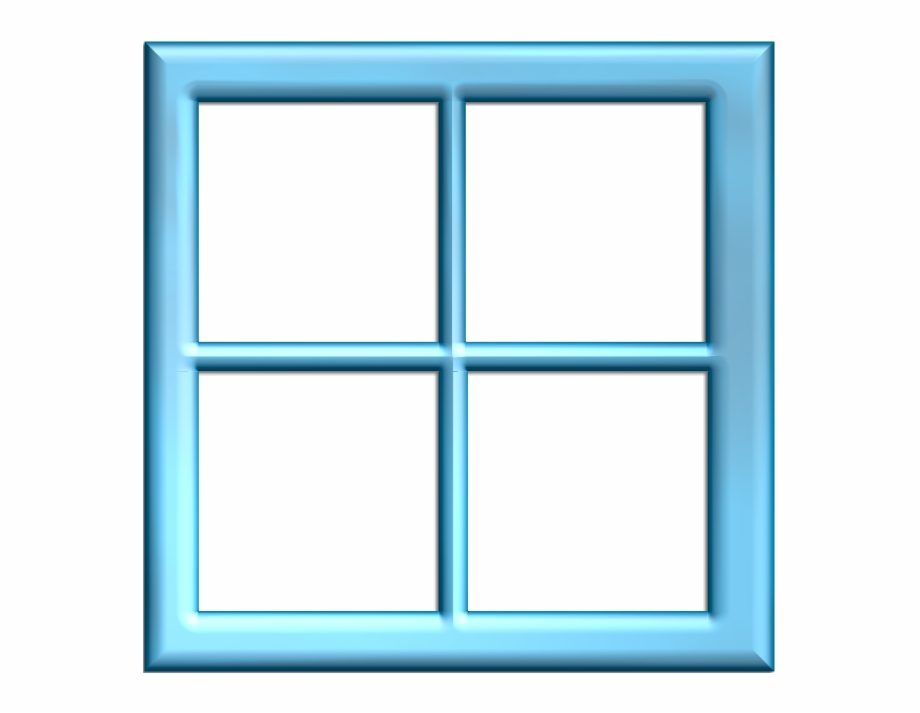 موضوع الدرس:
خصائص الجمع
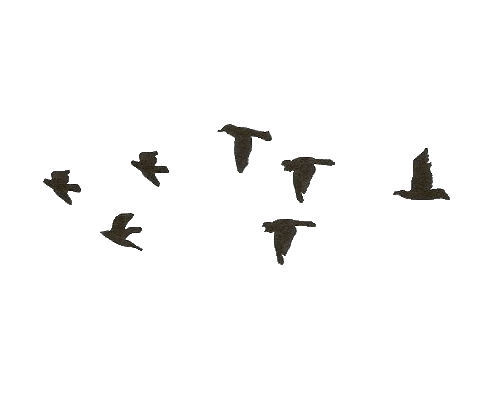 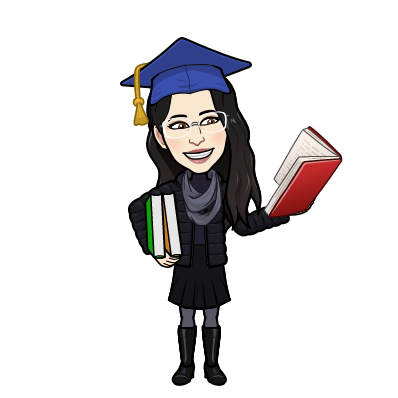 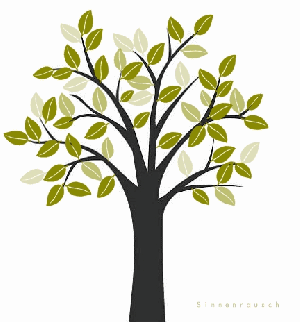 أهداف الدرس
المفردات
تمهيد
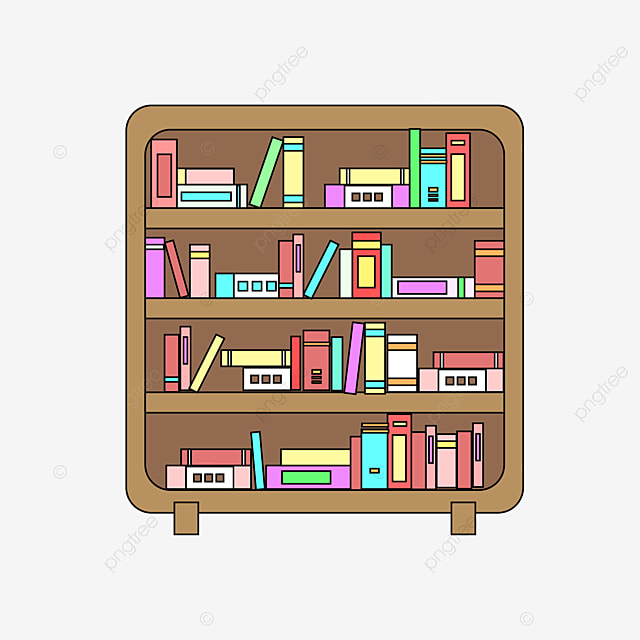 تدريبات
نشاط تفاعلي
أمثلة
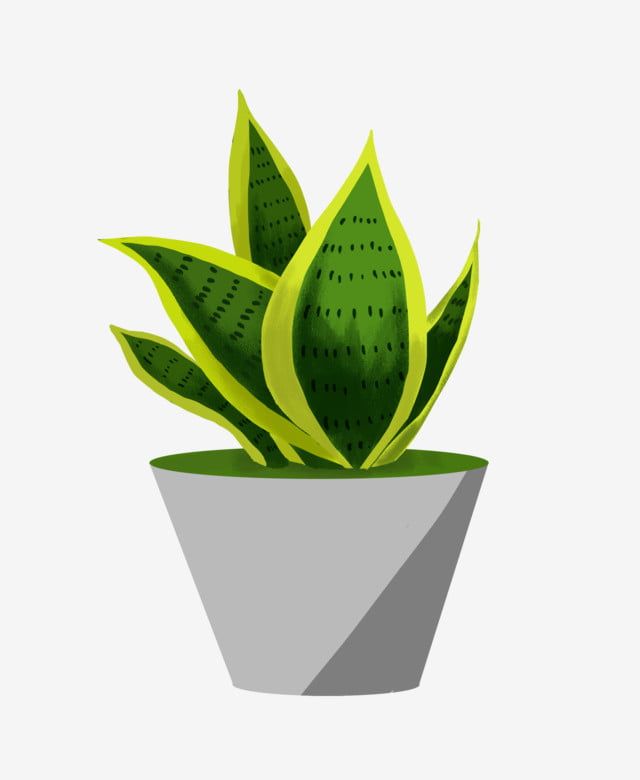 شكر وتقدير
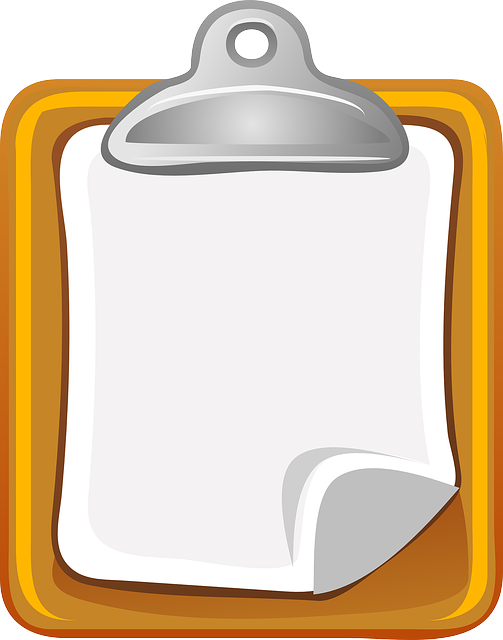 سجل الحضور
القوانين الصفية
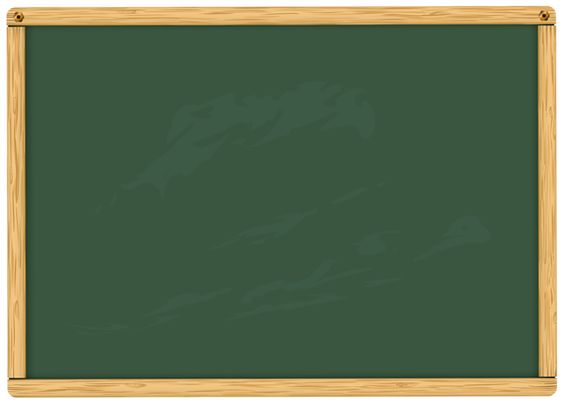 عدم مقاطعة المعلمة عندما تتحدث
عدم فتح المايك
 بدون إذن
احترام المعلمة والزميلات
احترام موعد الحصص
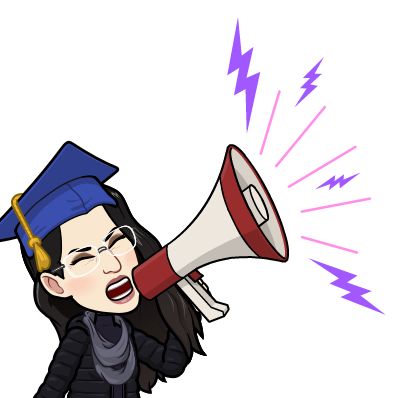 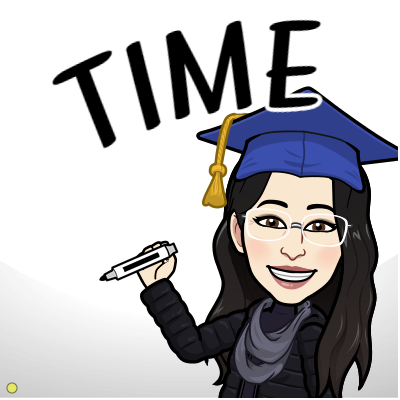 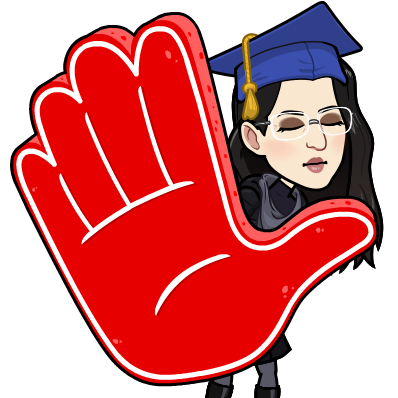 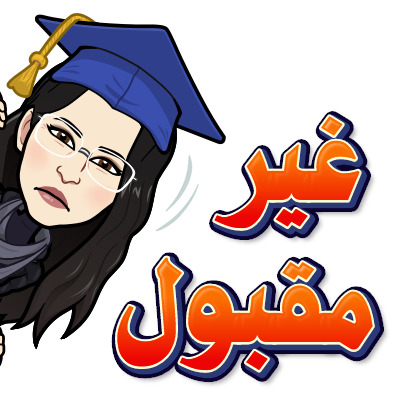 إحضار الكتاب والقلم 
استعدادا للحصة
التركيز مع الشرح
الاهتمام بالواجبات
الأمانة وعدم الغش
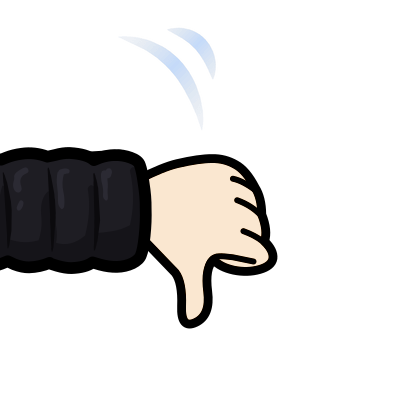 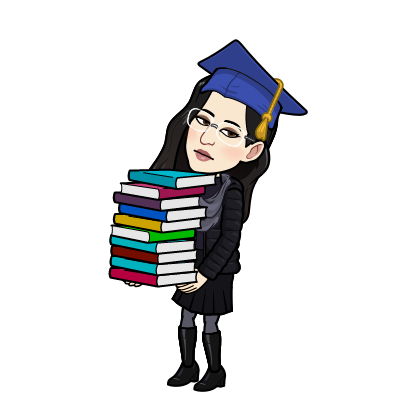 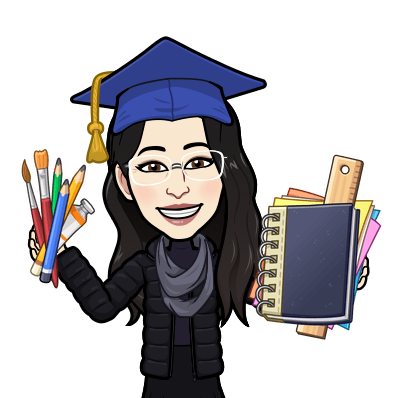 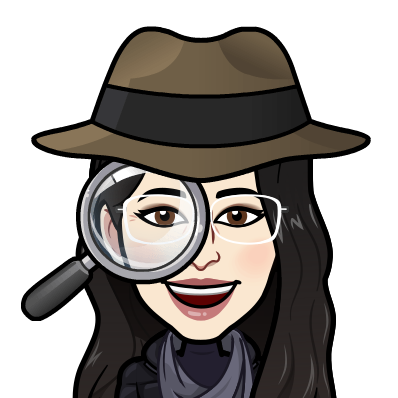 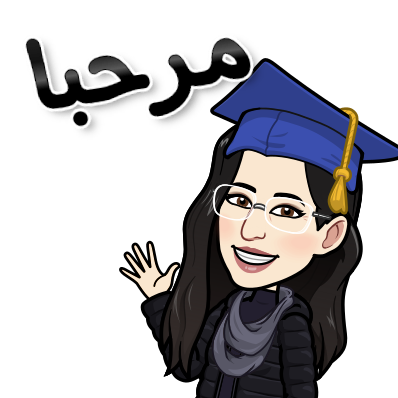 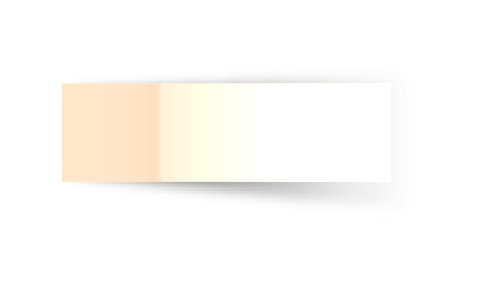 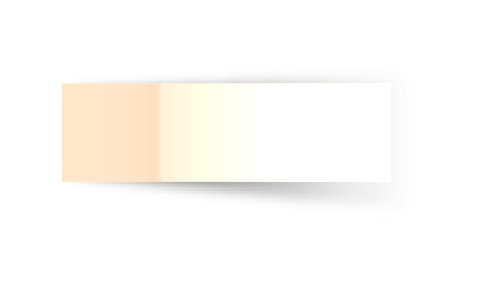 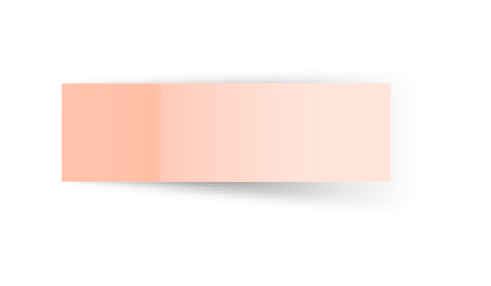 مراجعة الواجب
فكرة الدرس
تشويقة
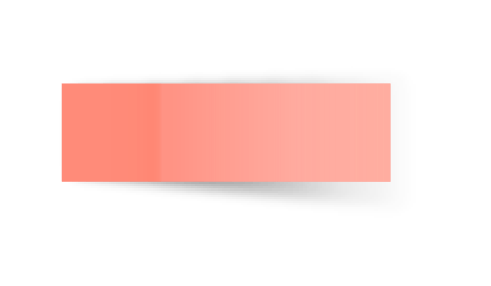 أمثلة
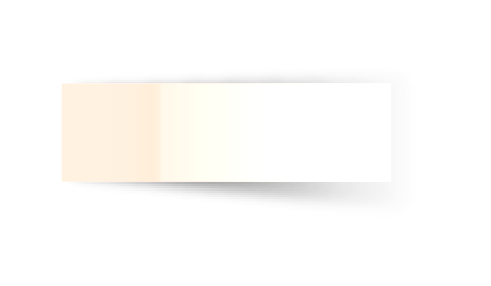 تدريبات
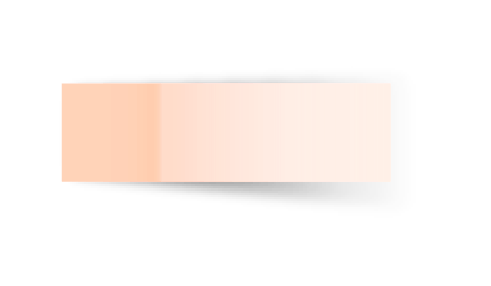 المفردات
محتويات 
درس اليوم
فكرة الدرس
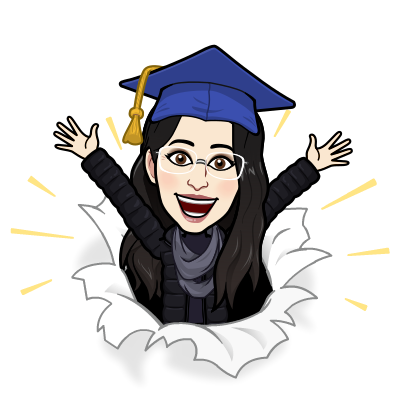 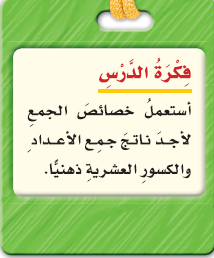 تشويقة
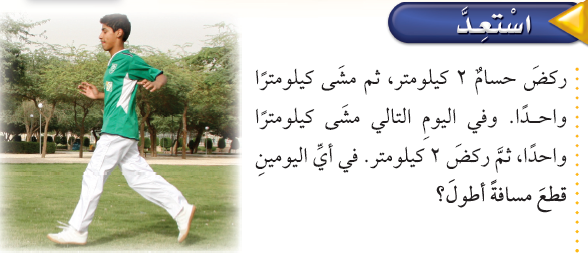 اليوم الأول
اليوم الثاني
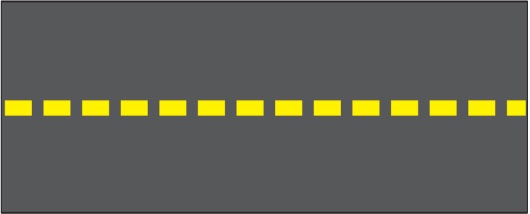 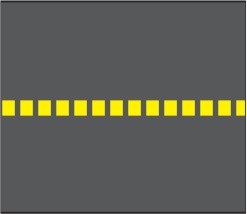 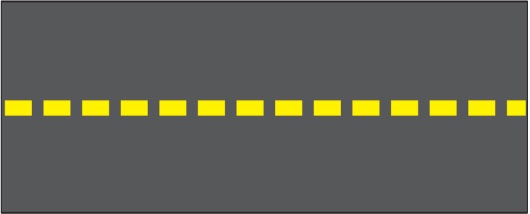 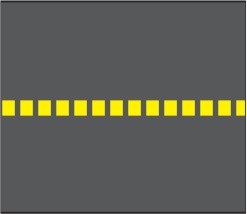 2 كلم
2 كلم
1كلم
1كلم
خصائص
 الجمع
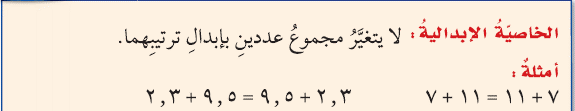 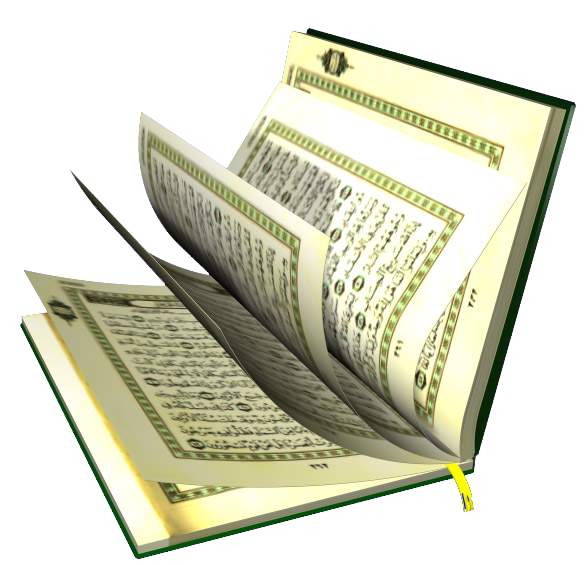 ذكرت مفردة الإبدال 
في القرآن الكريم 
في عدة مواضع
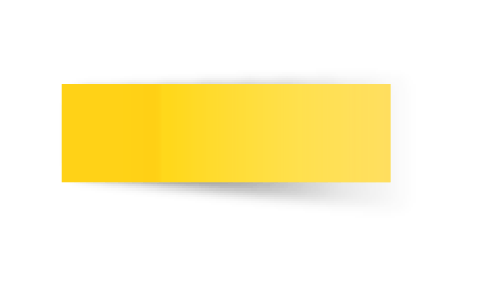 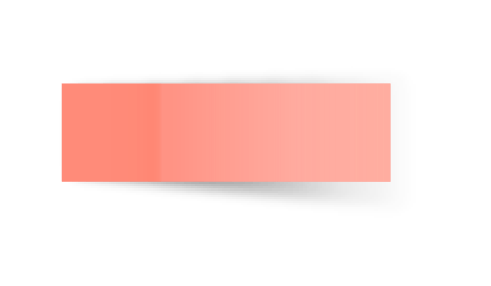 يقول عز وجل:
( يوم تبدل الأرض غير الأرض والسماوات )
خصائص
 الجمع
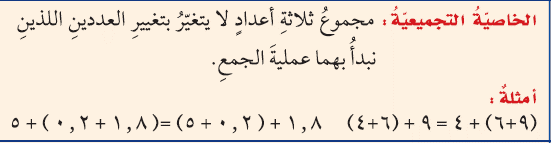 خصائص
 الجمع
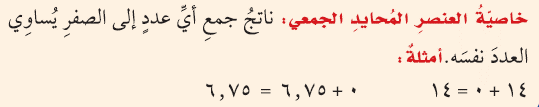 مثال على 
خصائص الجمع
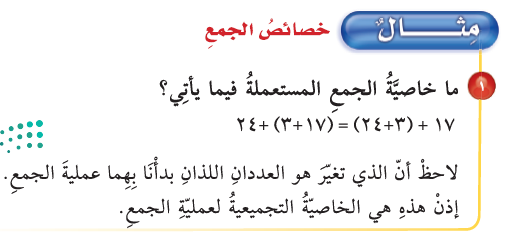 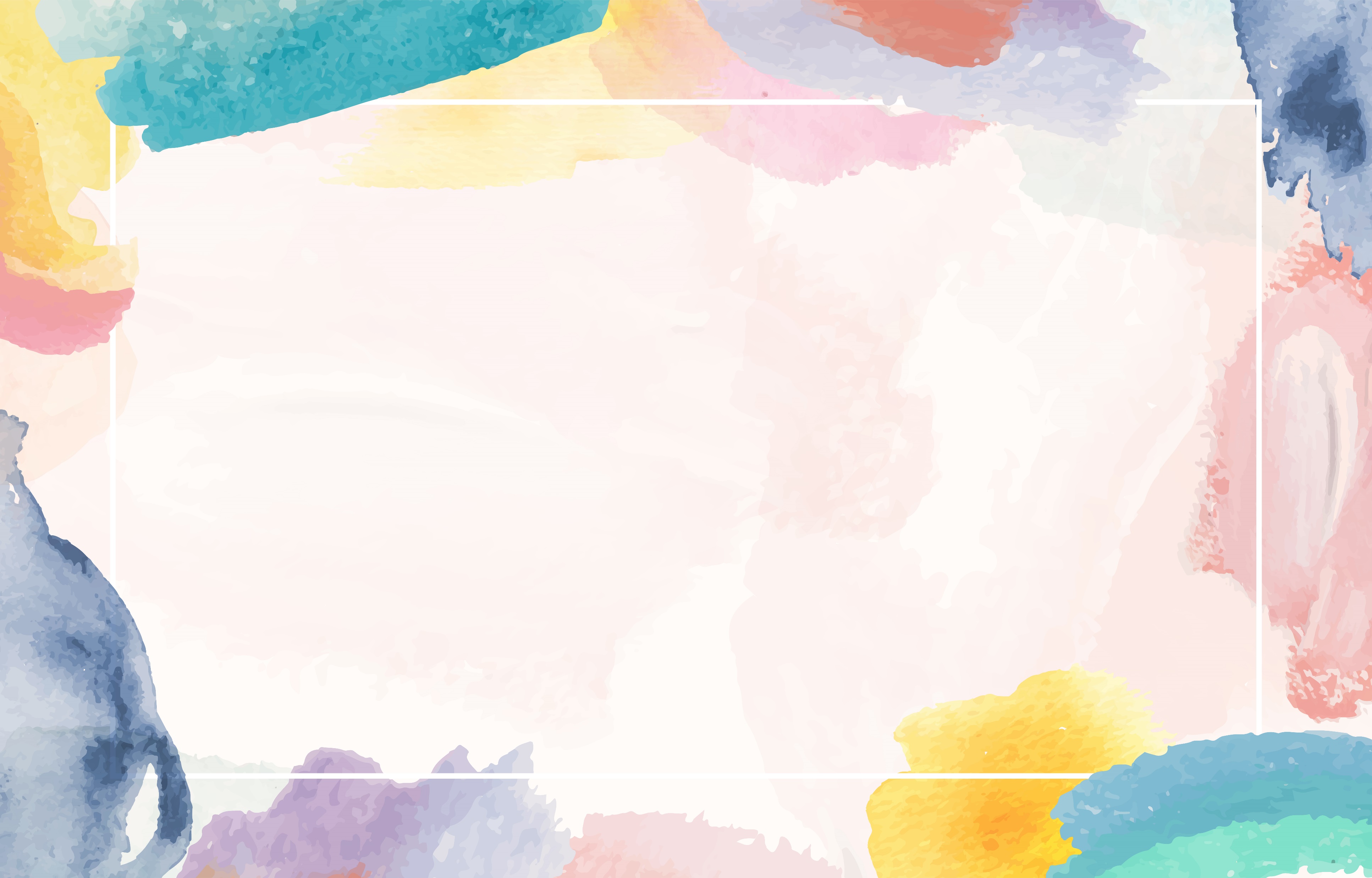 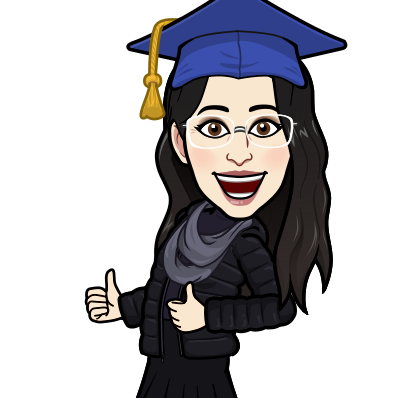 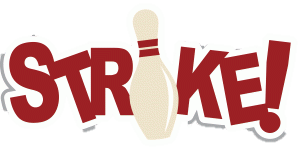 العب مع البولنج
Score:
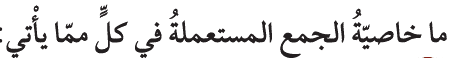 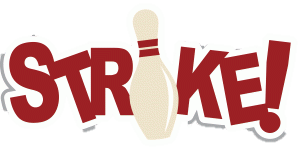 0
10
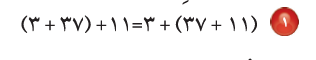 الفريق1
أ) خاصية الإبدال
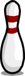 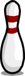 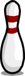 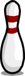 ب) خاصية التجميع
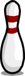 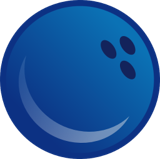 التالي
Score:
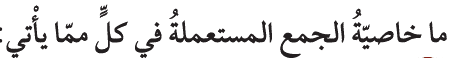 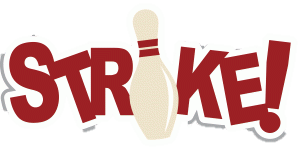 0
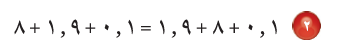 10
الفريق2
أ) خاصية الإبدال
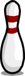 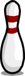 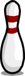 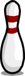 ب) خاصية التجميع
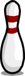 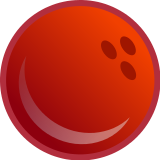 التالي
Score:
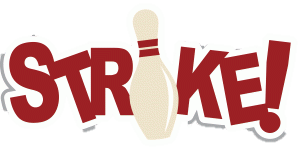 0
10
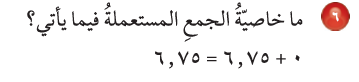 الفريق3
أ) خاصية الإبدال
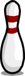 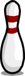 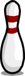 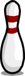 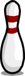 ب) خاصية العنصر المحايد
التالي
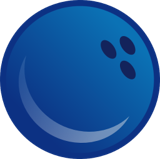 Score:
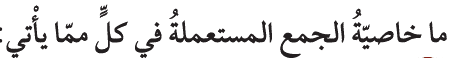 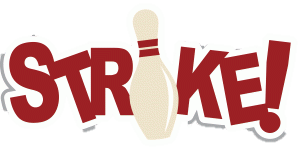 10
0
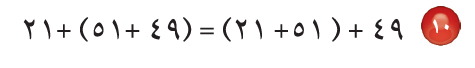 الفريق4
أ) خاصية التجميع
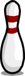 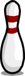 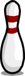 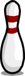 ب) خاصية الإبدال
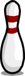 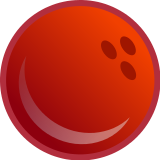 التالي
Score:
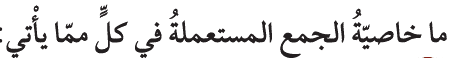 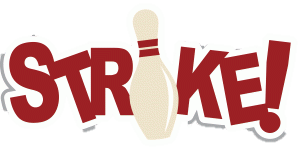 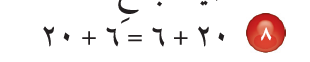 0
اكتب السؤال
10
الفريق5
أ) خاصية التجميع
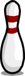 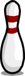 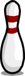 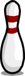 ب) خاصية الإبدال
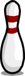 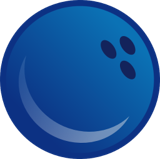 التالي
Score:
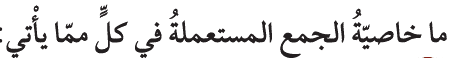 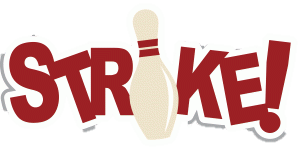 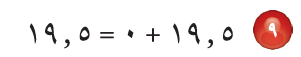 10
0
اكتب السؤال
الفريق6
أ) خاصية التجميع
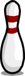 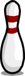 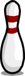 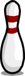 ب) خاصية العنصر المحايد
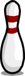 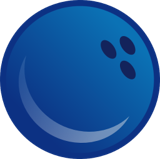 التالي
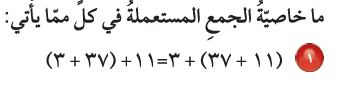 تأكد
خاصية الإبدال
خاصية العنصر المحايد
خاصية التجميع
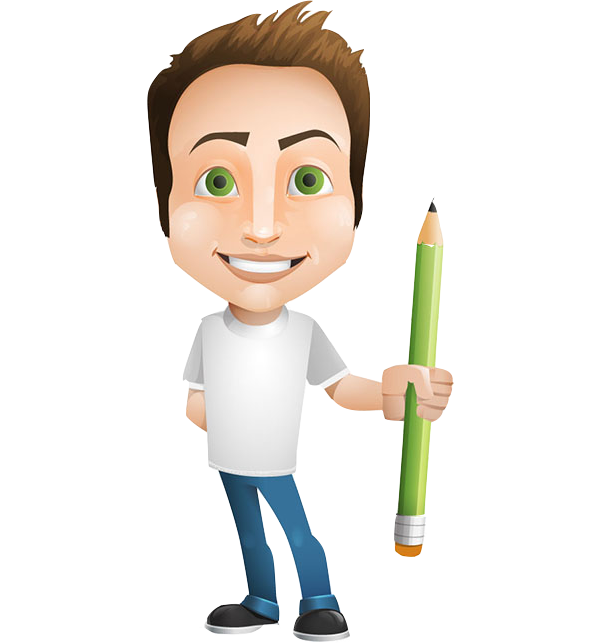 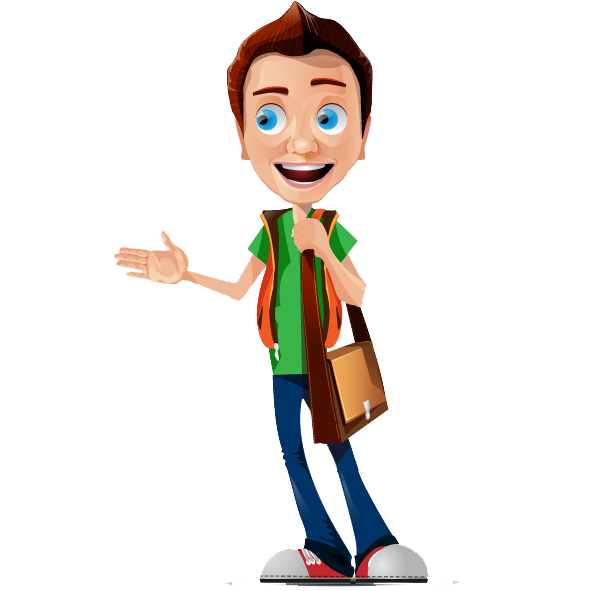 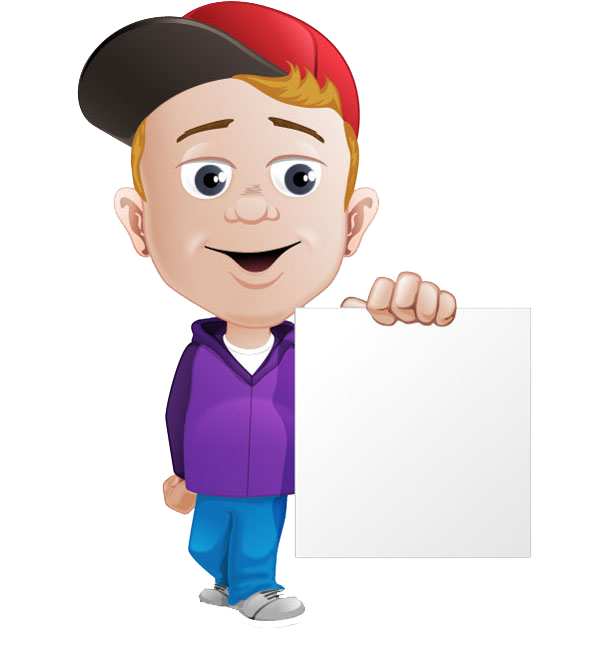 محمد
إياد
مهند
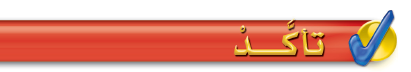 تأكد
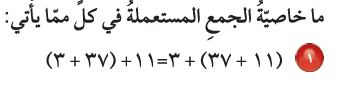 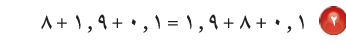 خاصية الإبدال
خاصية العنصر المحايد
خاصية التجميع
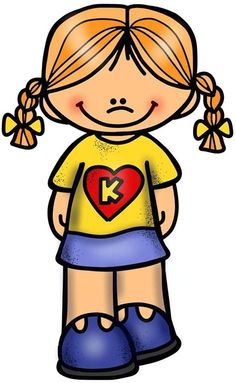 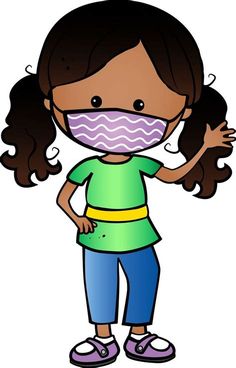 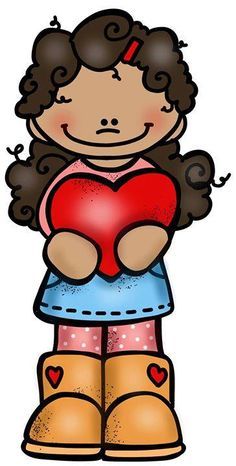 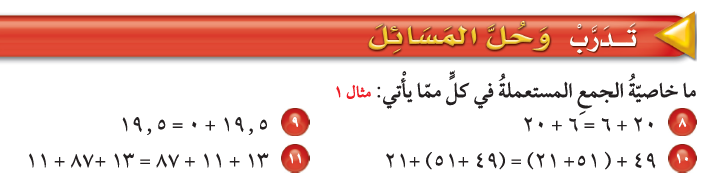 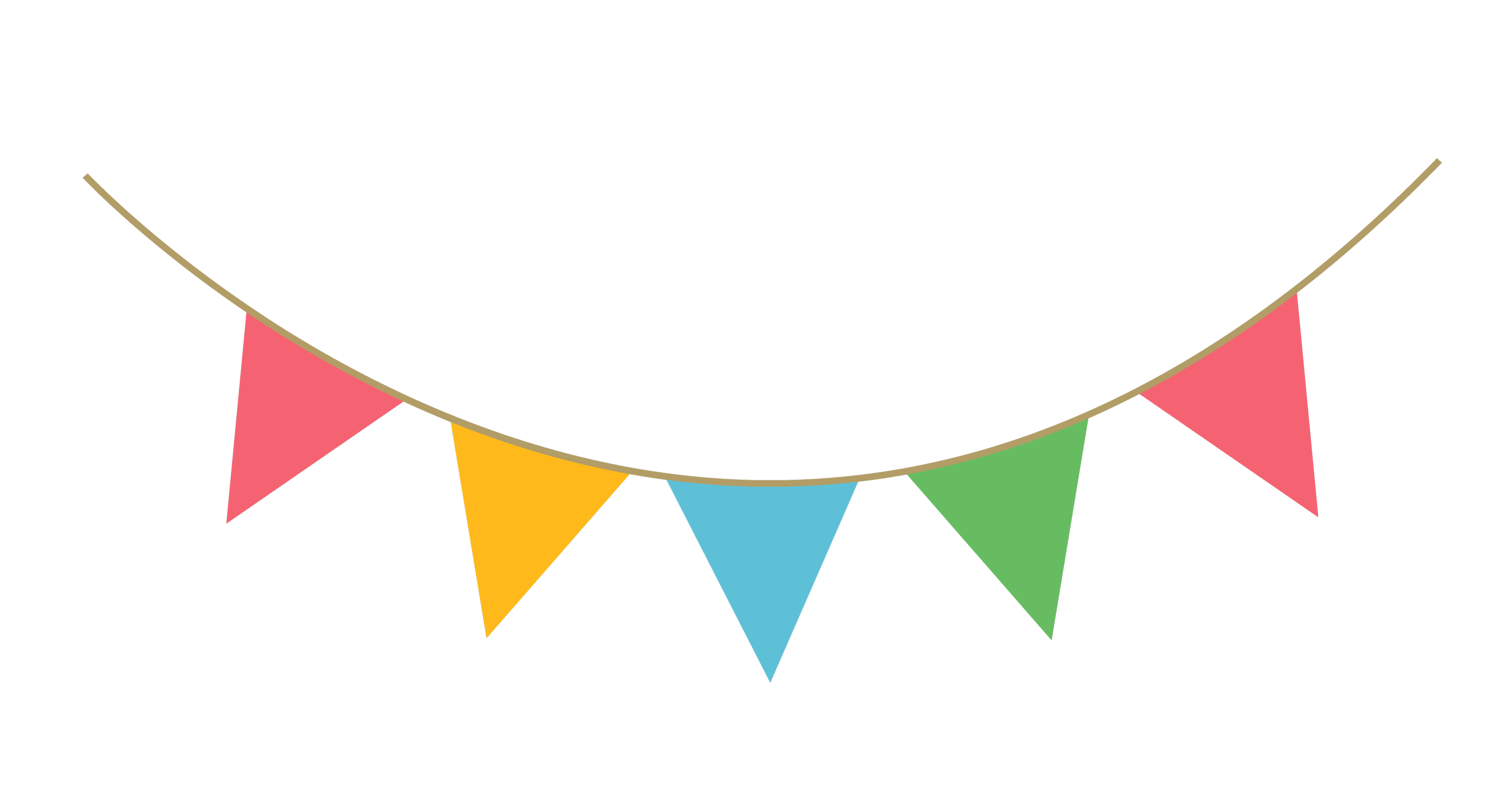 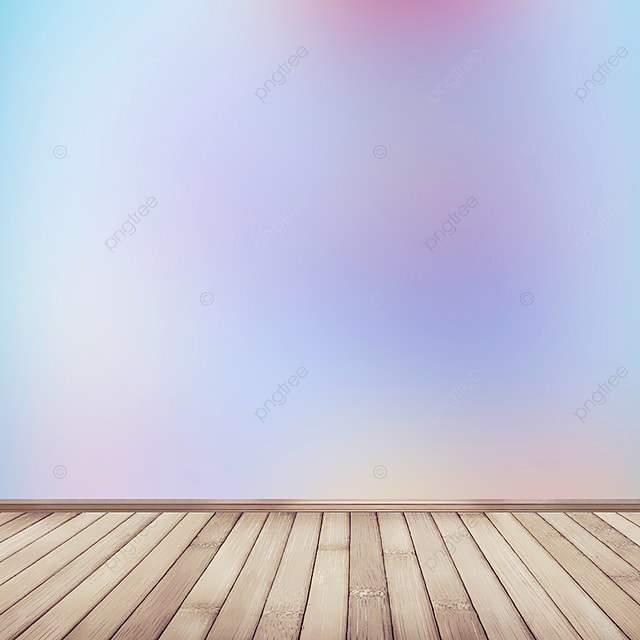 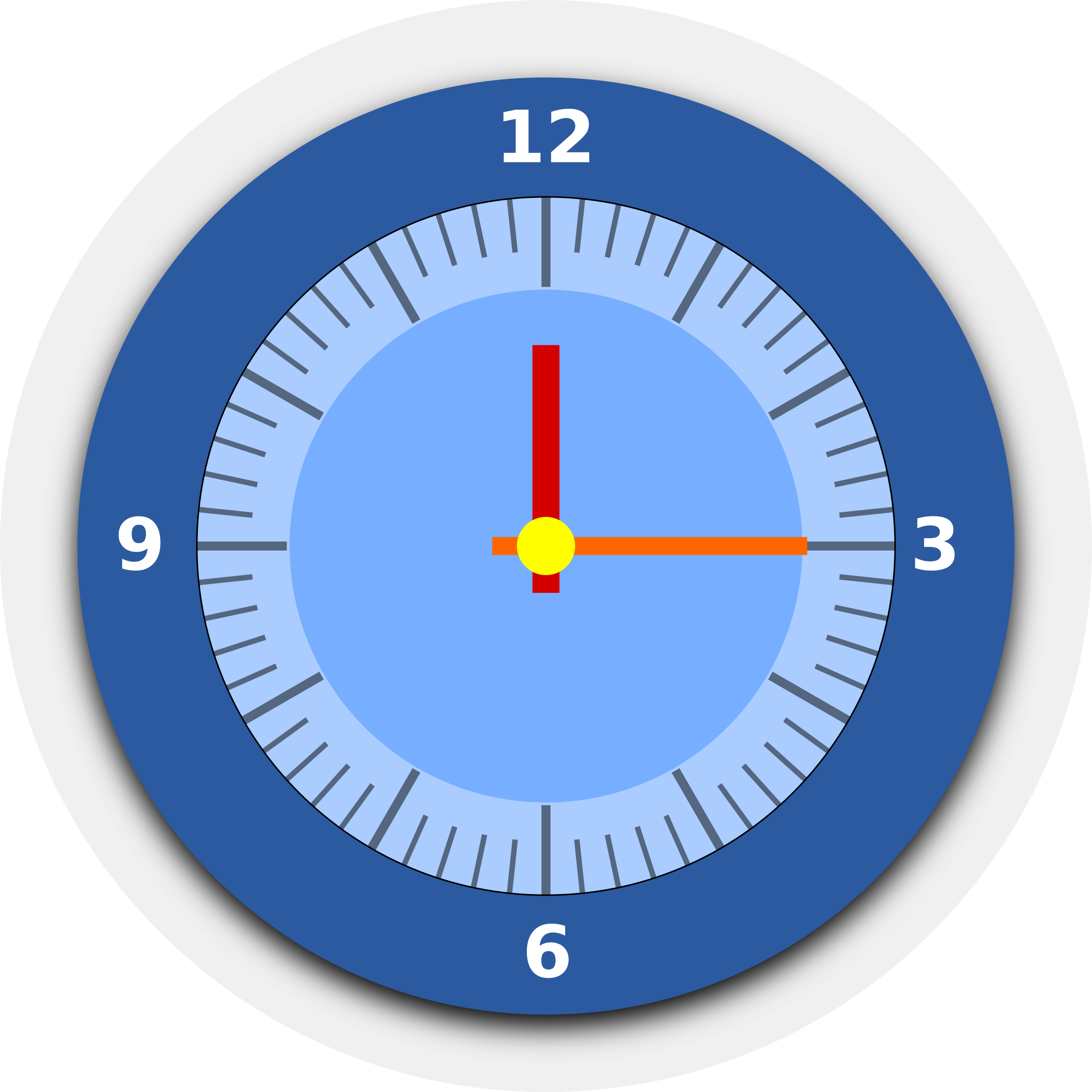 القوانين الصفية
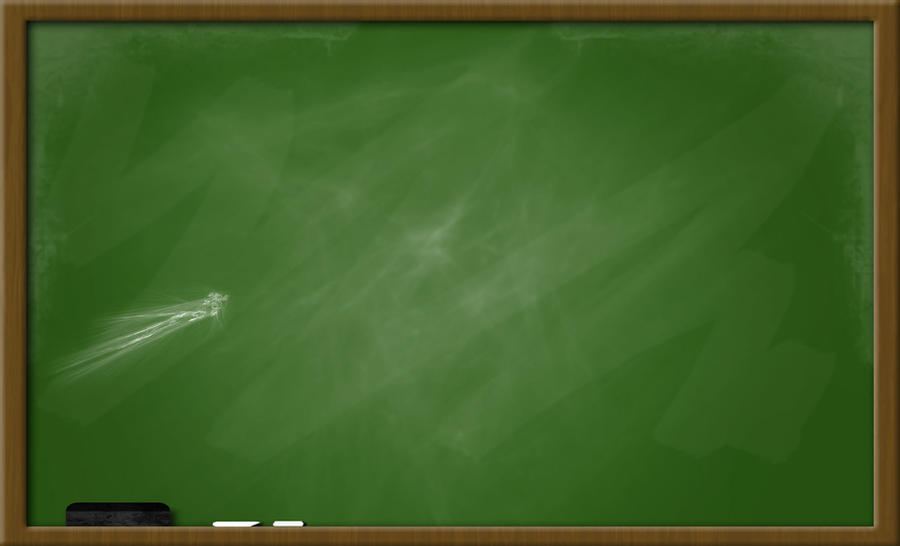 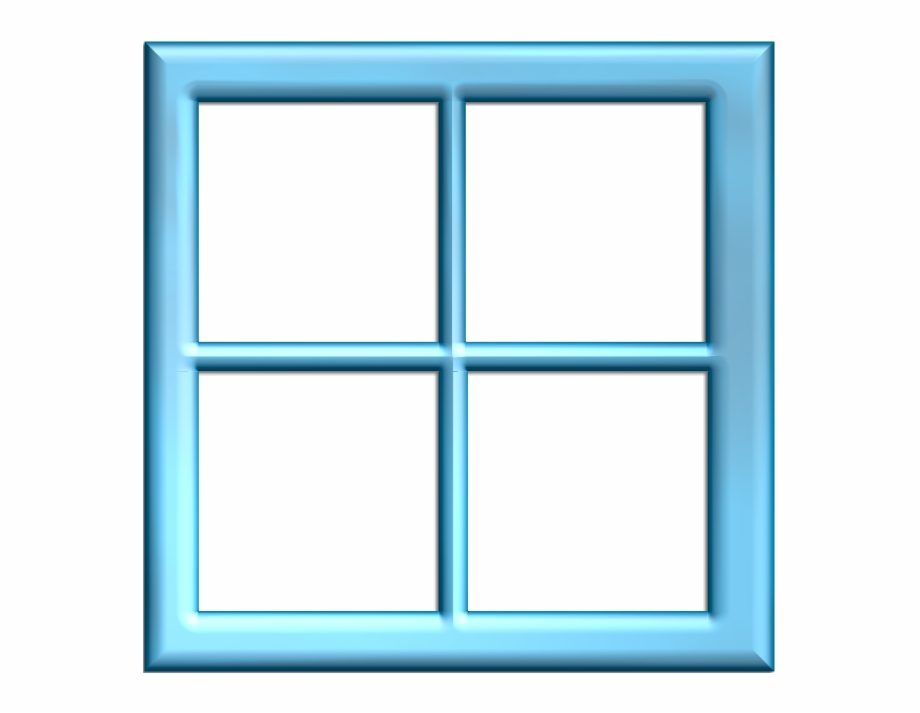 موضوع الدرس:
تابع خصائص الجمع
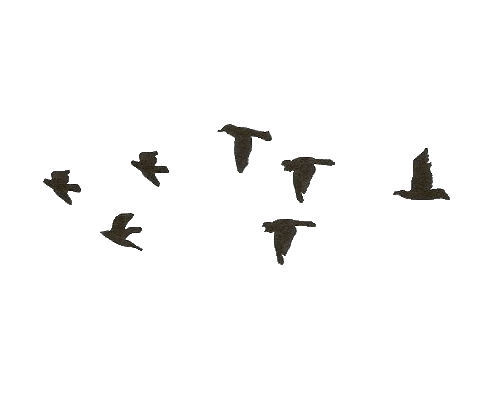 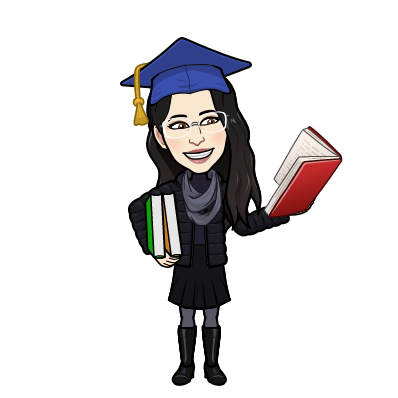 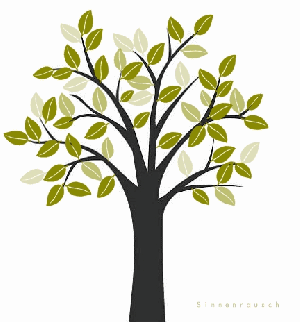 أهداف الدرس
المفردات
تمهيد
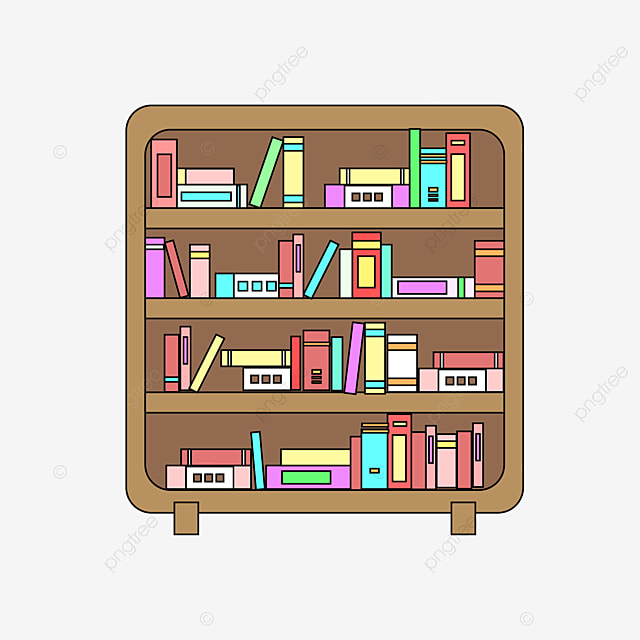 تدريبات
نشاط تفاعلي
أمثلة
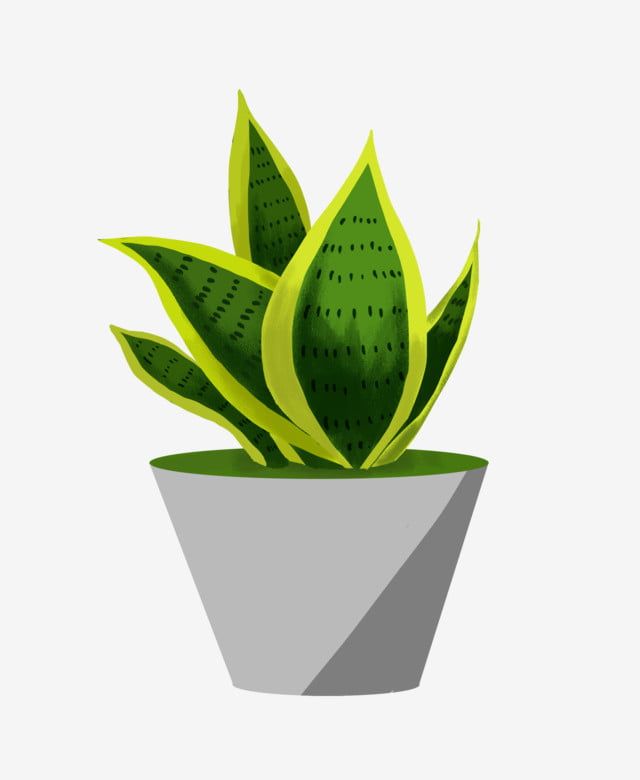 شكر وتقدير
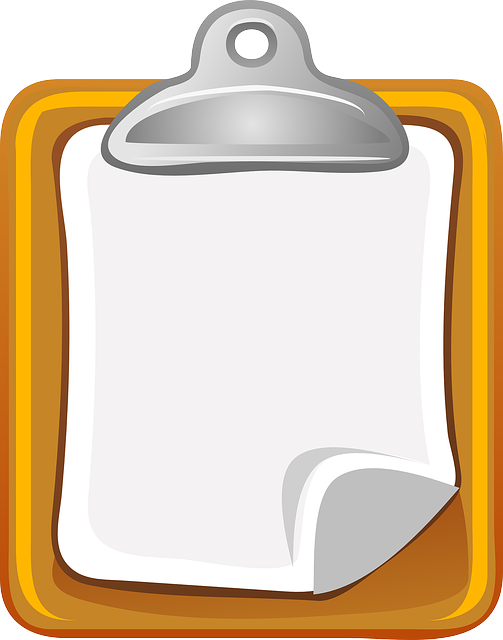 سجل الحضور
مراجعة سريعة
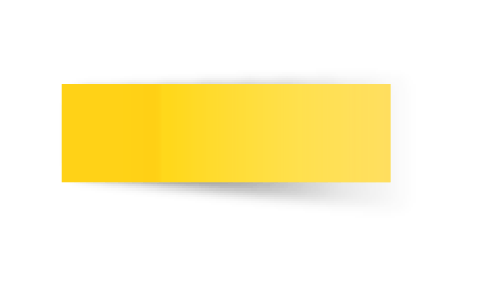 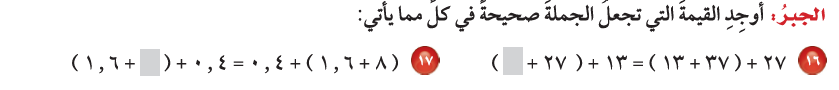 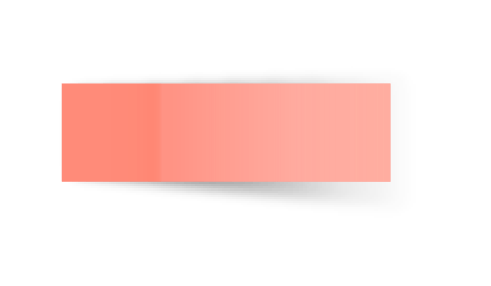 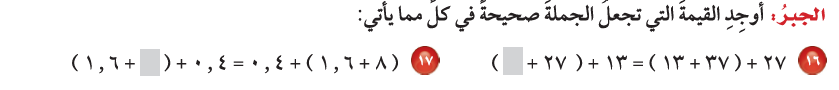 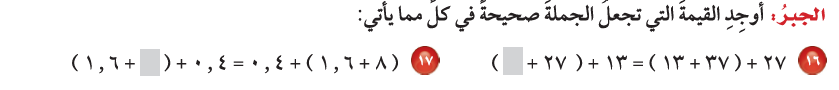 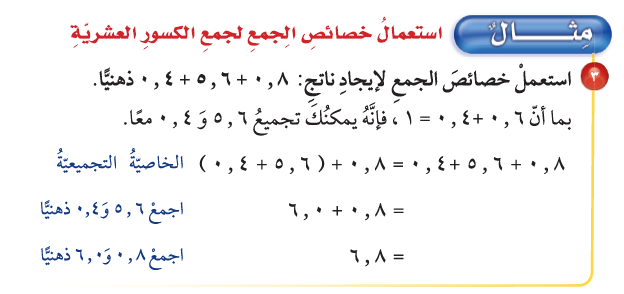 مثال على 
الهدف الثاني
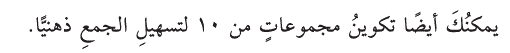 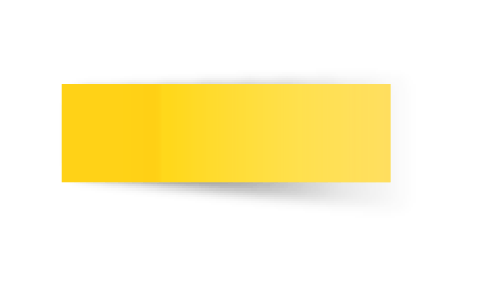 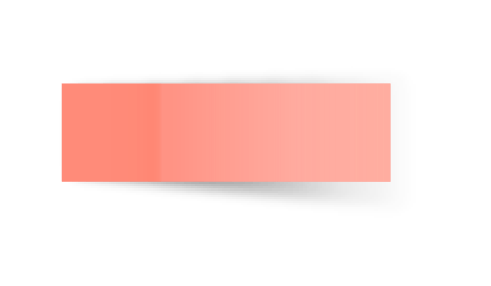 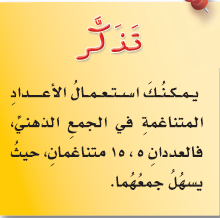 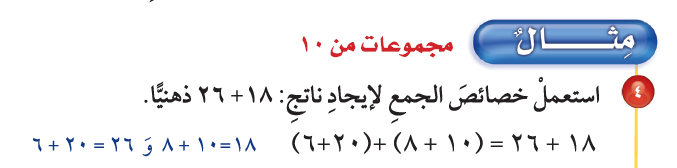 مثال على
 الهدف الثالث
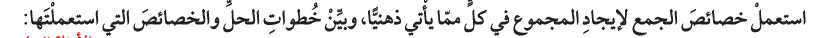 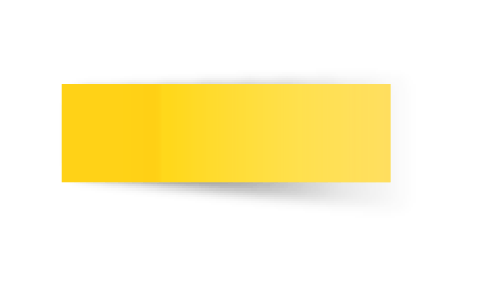 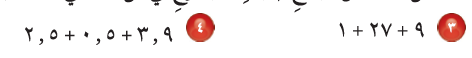 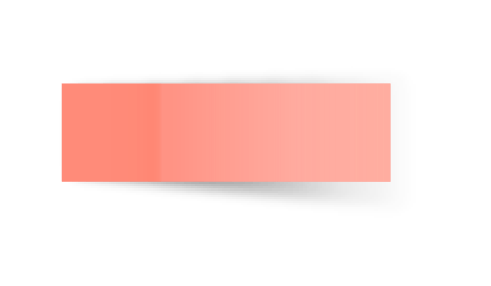 1
2
3
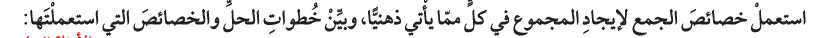 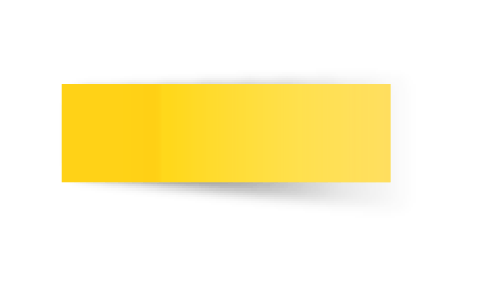 15) 63 +35
5) 69 +22
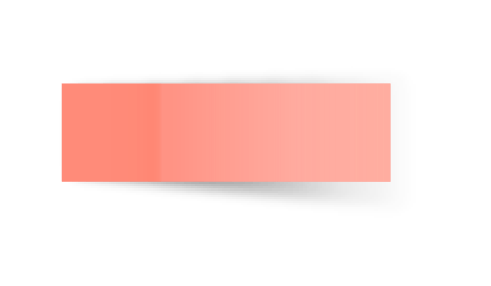 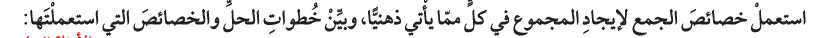 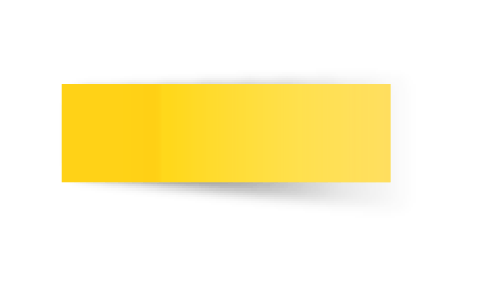 14) 37 +26+53
13) 7,7 + 3,4 +11
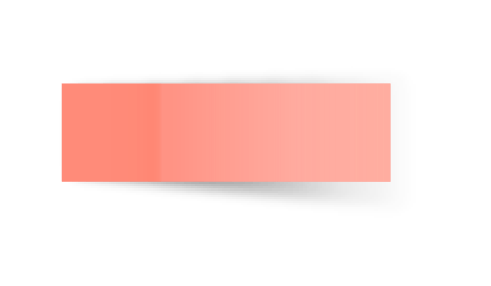 مهارات
عليا
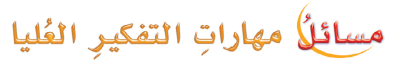 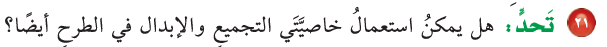 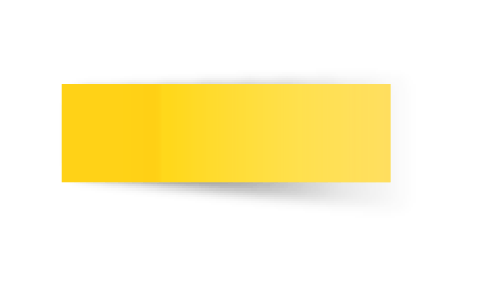 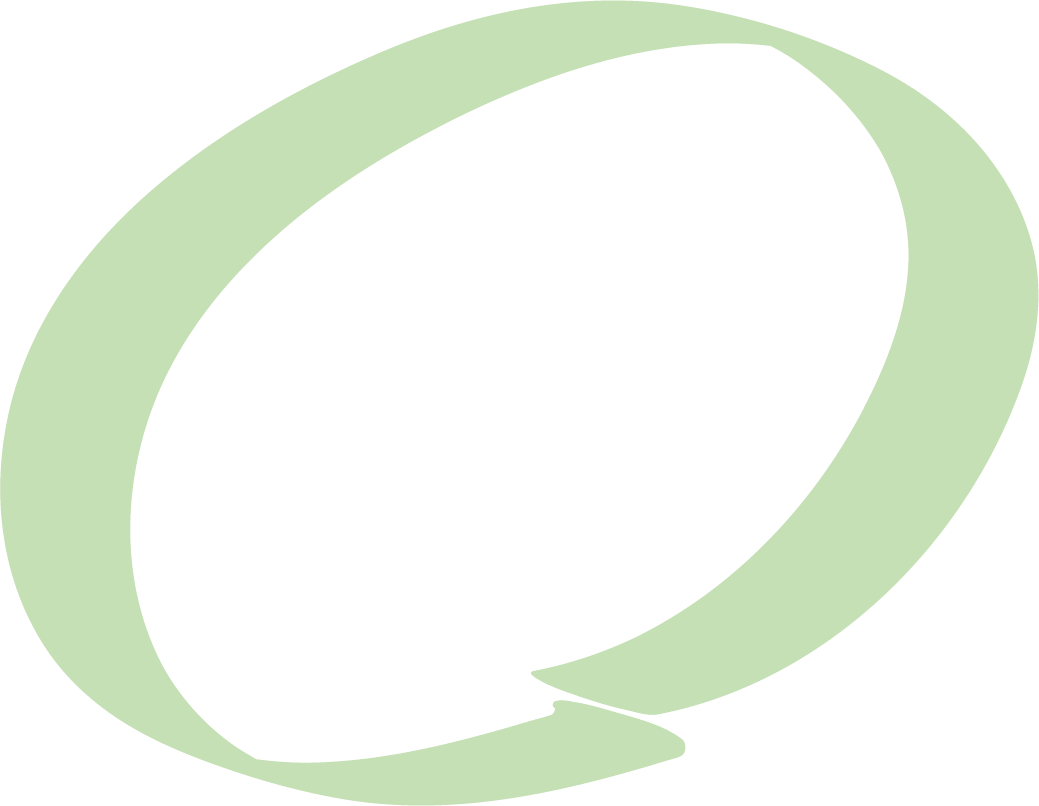 ختاماً
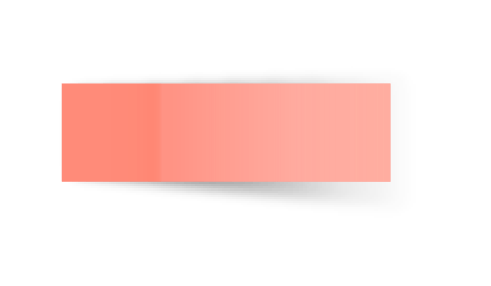 تعلمت اليوم؟
الواجب في المنصة
إعداد: هبة المزيد                                    https://t.me/hebamaz
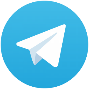